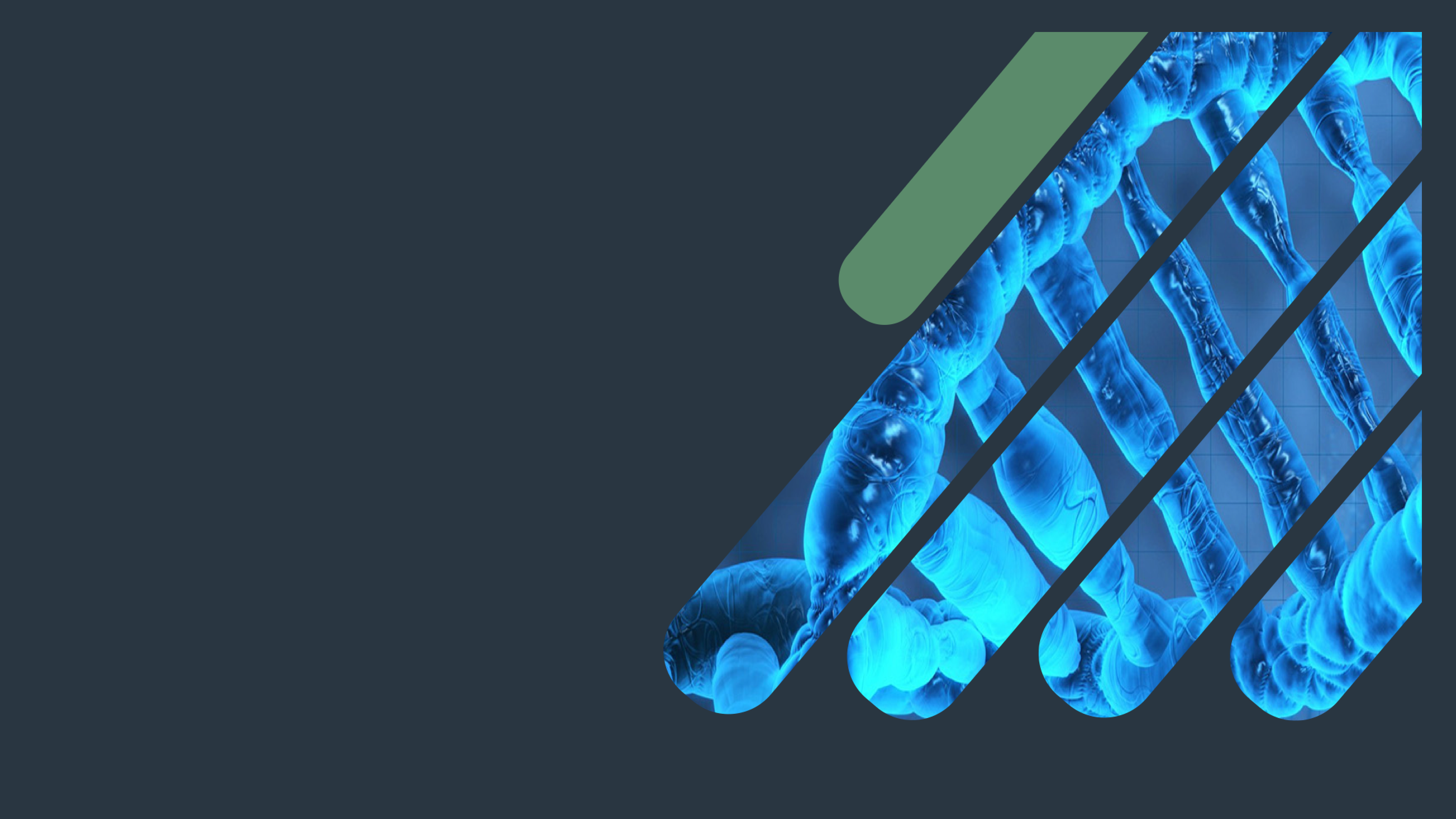 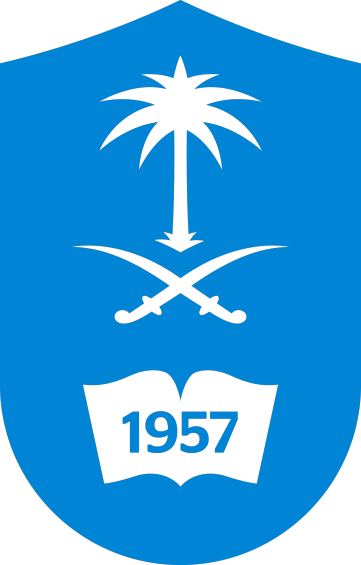 Biochemistry
Inborn Errors of amino acid Metabolism
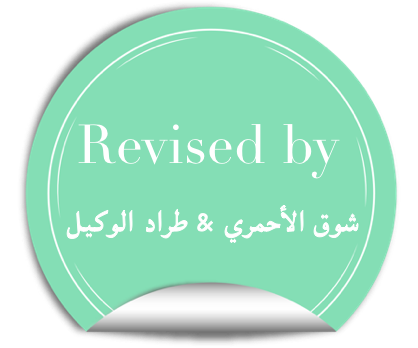 One day or day one you decide ..
Important.
Extra Information.
Doctors slides
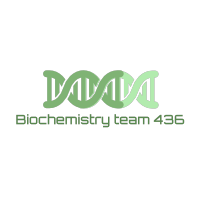 436 Biochemistry team
1
By the end of this lecture the students will be able to:

• Identify the amino acid degradation and synthesis of non-essential amino acids.
• Recognize the metabolic defects in amino acids metabolism that lead to 
genetic diseases.
OBJECTIVES:
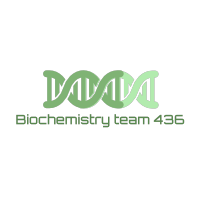 2
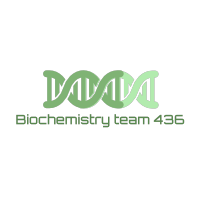 Inborn Errors
EXTRA SLIDE
Inborn errors are divided into :
Amino acids inborn errors .
Carbohydrate inborn errors .
Organic acids inborn errors .
Lysosomal storage inborn errors .
Recall 
We have 20 amino acids and divided into essential and non essential depending on the ability of human body to synthesize it.
3
Inborn Errors of amino acid Metabolism
Caused by enzyme or co-factor loss or deficiency due to gene mutation .




Types:
Phenylketonuria.
Maple syrup Urine disease.
Albinism.
Homocystinuria.
Alkaptonuria.
يعني لما المريض يكون عنده نقص في الانزايمز بيصيرعنده فائض في المتفاعلات ونقص في النواتج .
Co-factor
Substrate + enzyme	           Product
In case of defect enzyme substrate will not react sufficiently thus it might accumulate in the tissues
Cofactors
Deficient
(unless there is another source that you can obtain this product from)
Excess
Defect
Yet, no complete loss of activity
4
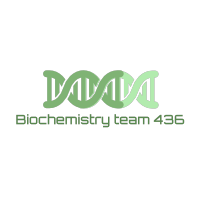 Phenylketonuria (PKU)
The most common disease of amino acid metabolism. 
(incidence: 1 in 50,000)
Due to deficiency of phenylalanine hydroxylase (PAH) enzyme “classic PKU”.
Results in hyper-phenylalaninemia
 and tyrosine deficiency. (normally tyrosine is not an essential amino acid but in the case of PKU it becomes essential. Therefore tyrosine supplements are given to the patient)
Pathway of phenylalanine degradation:
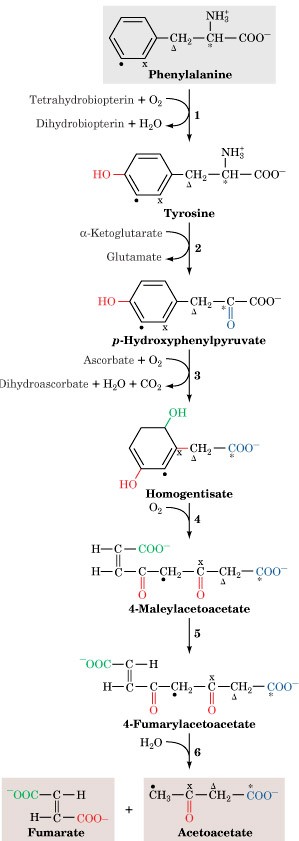 (High blood phenylalanine resulting from its accumulation)
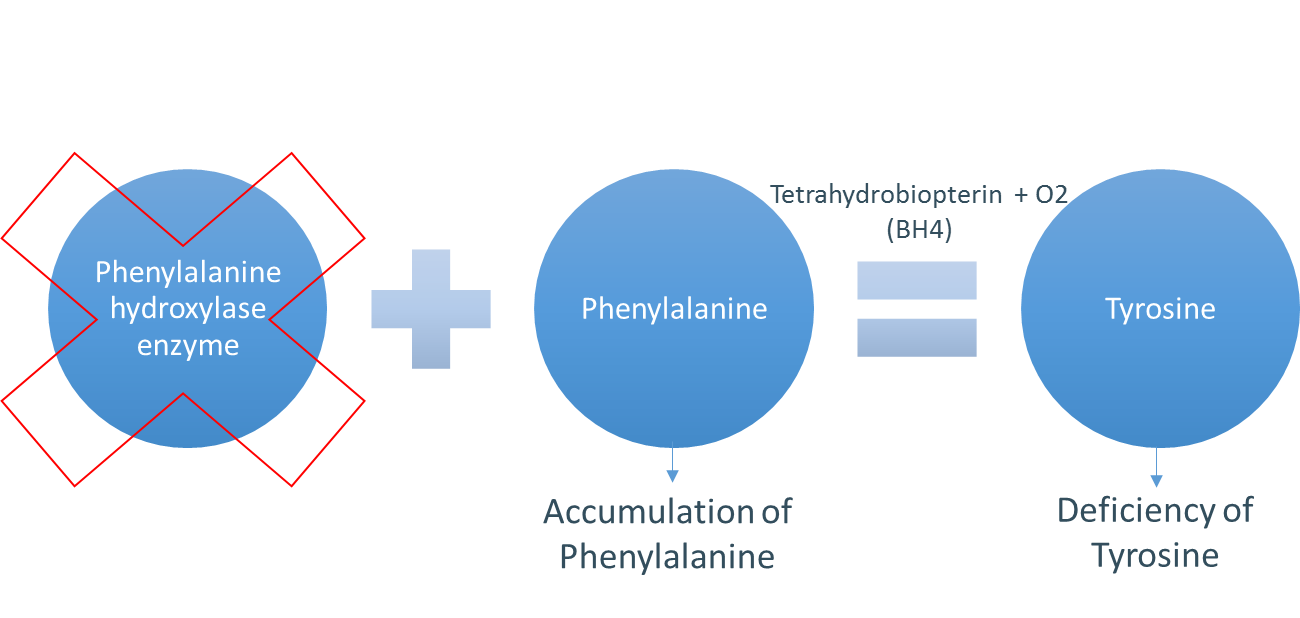 Defect
5
Phenylalanine will not be converted to tyrosine if one of these two factors is not available : 1) PAH.  2) BH4
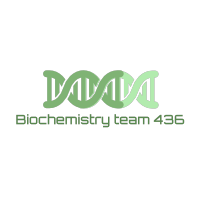 Phenylketonuria (PKU) Cont.
Other Reason for hyperphenylalaninemia:

Deficiency in Tetrahydrobiopterin (BH4)
Conversion of Phenylalanine to Tyrosine requires BH4, so even though phenylalanine hydroxylase level is normal, the enzyme will not function without it.
Hence Phenylalanine accumulates.

This Deficiency of BH4 Caused by deficiency of: 
1- Dihydropteridine reductase.
2- Dihydrobiopterine synthetase . 
3- Carbinolamine dehydratase. 
Leading to atypical PKU

 “Atypical hyperphenylalaninemia”: Deficiency in dihydropteridine reductase, dihydrobiopterin synthetase enzymes and Carbinolamin dehyratase. (which recycles BH4 -> when deficient ->BH4 can’t be recycled back -> deficiency in BH4 -> No Tyrosine formation in the body)
Classic PKU : PAH deficiency 
Atypical : BH4 deficiency
6
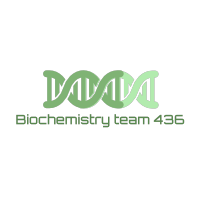 Characteristics of PKU
In the absence of BH4:
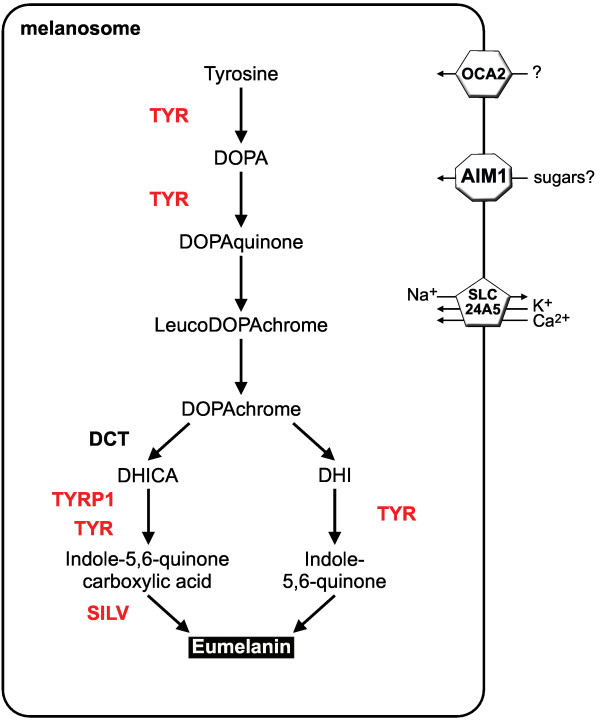 Melanin
CNS symptoms: Mental retardation, failure to walk or talk, seizures, microcephaly, etc..
Hypopigmentation : fair hair, light skin color and blue eyes.
Hypopigmentation because tyrosine which makes melanin became essential amino acid for the body and the only source is diet, since the body can’t form it due to defect Co-factor
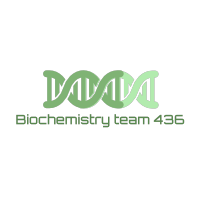 Amino acids and Tetrahydrobiopterin
Tyrosine pathways (focus on the key steps only)
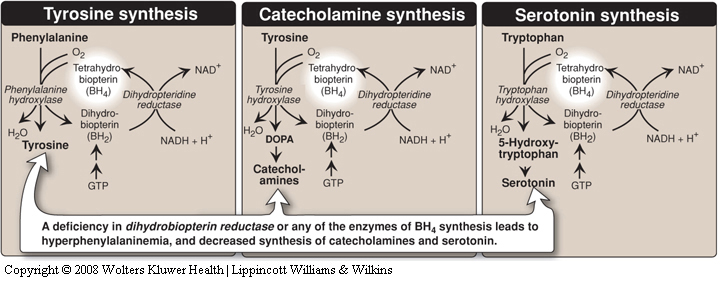 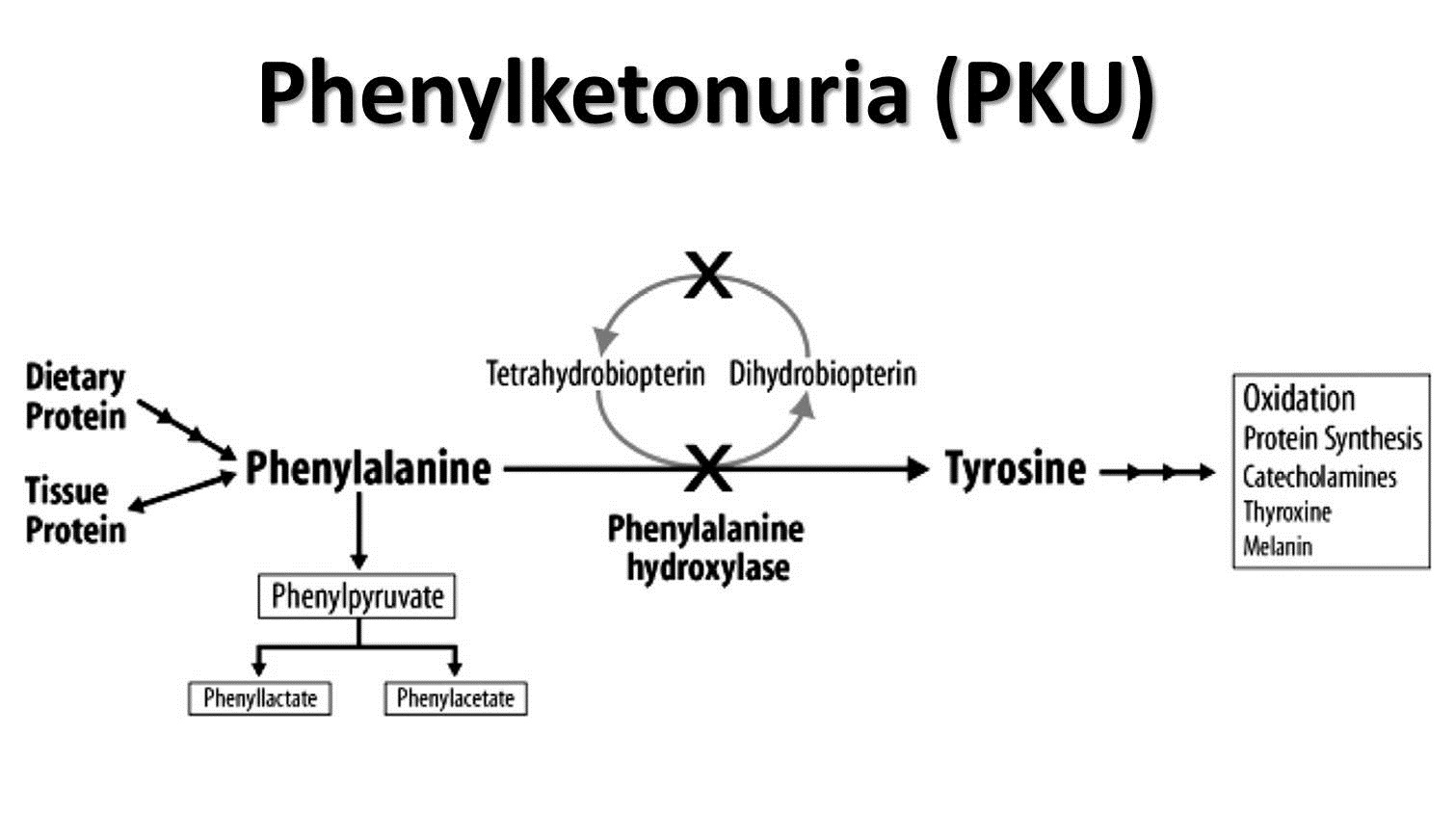 Extra picture that sums up PKU
8
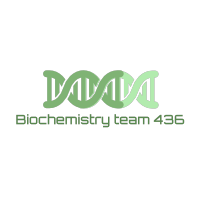 Diagnosis and treatment of PKU
Diagnosis:
Prenatal diagnosis is done by detecting gene mutation in fetus.
Neonatal diagnosis in infants is done by measuring levels of blood Phenylalanine.
(24-48 hours after birth, phenylalanine levels are measured to check for any deficiencies)

Treatment: Life long Phenylalanine-restricted diet and Tyrosine supplementation. (technically you can’t put the patient on phenylalanine free diet since it’s found in almost every food, plus the patient would suffer from malnutrition. As an alternative we restrict phenylalanine and supply the patient with tyrosine)
PKU Treatment story  
For treating PKU without the hard restricted diet system the scientists thought about forming an enzyme which is similar to PAH but with better features.   They made that enzyme, and the good thing that it doesn’t require a co-factor .   But they found that the immune system responses against this enzyme hence, it can’t be delivered to the cells .   And while they were trying to fix this problem the discovered 
( LAAN ) which is an amino acid chain based on nitrogen .. The benefit of it, that it competes phenylalanine on PAH making it not able to accumulate .  The second way is to use Geno therapy ( still not effective on humans )
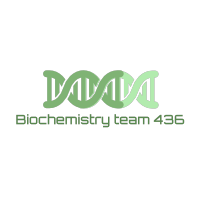 Maple syrup Urine disease
Due to deficiency of branched chain α-ketoacid dehydrogenase (BCKD).
This enzyme decarboxylates leucine, isoleucine and valine. When BCKD is deficient, these amino acids and their keto-acids accumulate in blood.
Symptoms: mental retardation, physical disability, metabolic acidosis, etc..
Maple syrup odor (smell) of urine.
Treatment: Limited intake of leucine, isoleucine and valine causes no toxic effects. (Restrict intake causing less accumulation)
MSUD is mainly due to enzyme deficiency .
it’s too rare to have abnormal Co-factor (thiamine)
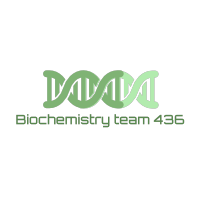 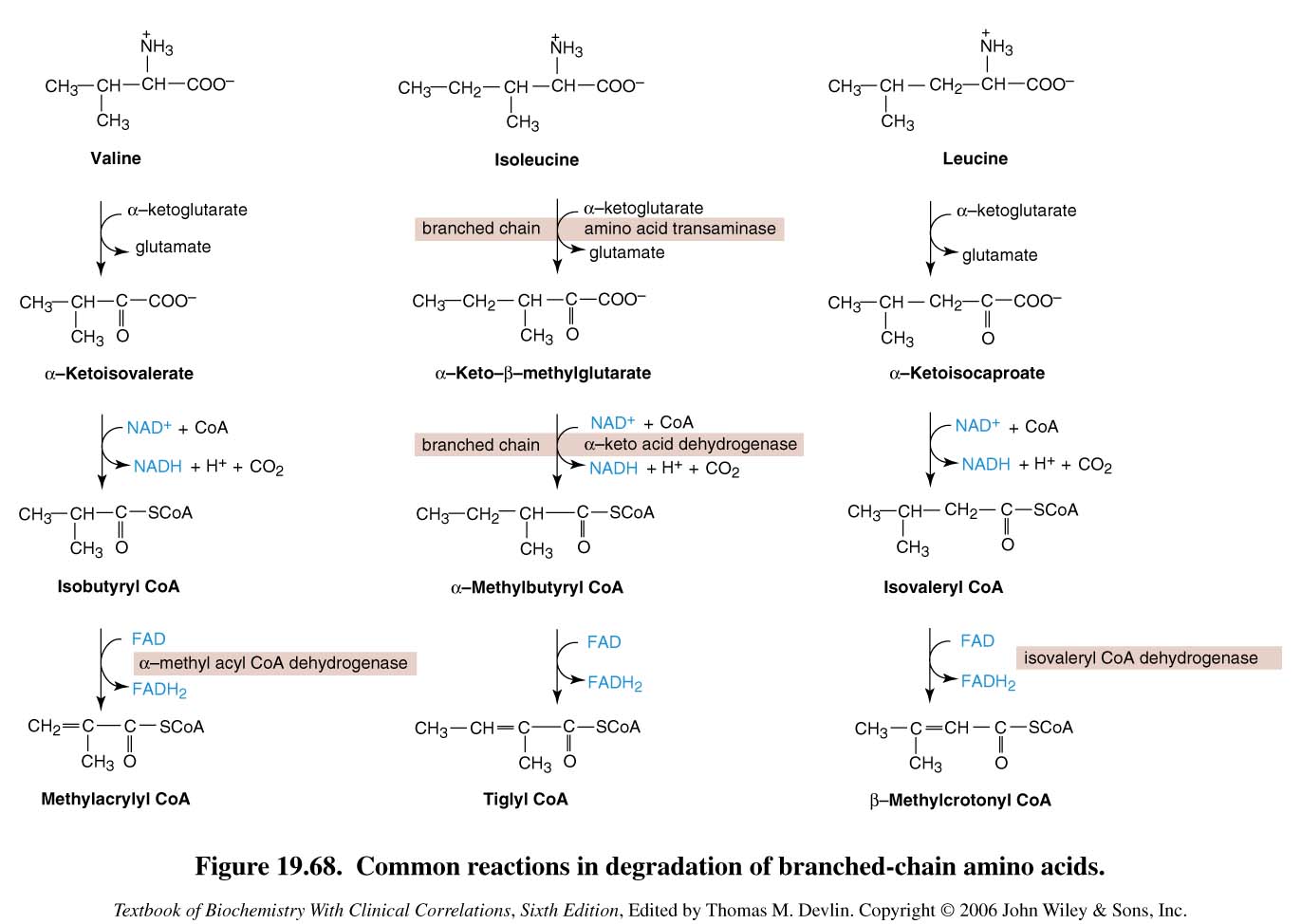 Valine, Isoleucine,
Leucine and their
keto acids
Accumulated
NO STRUCTURE MEMORIZA-TION
Degradation of branched-chain amino acids: valine, isoleucine and leucine.Deficiency of branched chain α-keto acid dehydrogenase leads to MSUD.
Maple syrup Urine disease
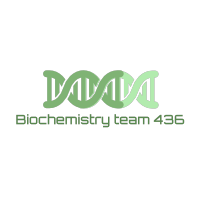 Albinism
Tyrosine is synthesized here unlike PKU
First: What is albinism?
It is a disease of Tyrosine metabolism, and Tyrosine is involved in melanin production .

Second: What is Melanin?
Melanin is a pigment of hair, skin and eyes .

Third: Why does it happen?
It happens due to Tyrosinase deficiency, which causes Melanin deficiency.
Melanin is absent in Albino patients, so the hair, and skin appear white. Eyes are red along with vision defects and photophobia .
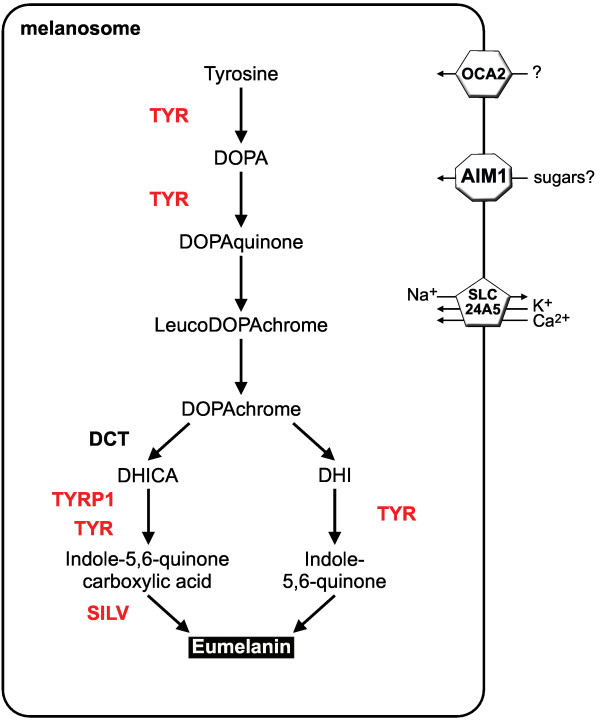 Tyrosinase
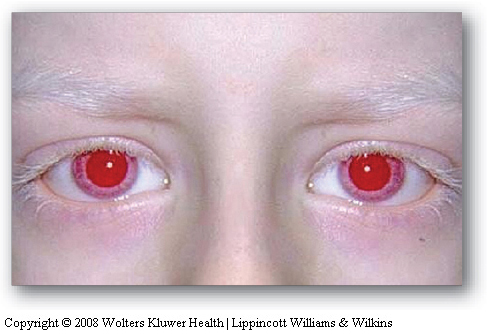 Melanin
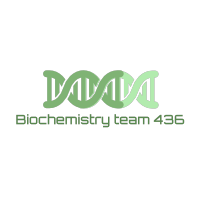 Leads to accumulation of Tyrosine and DOPA
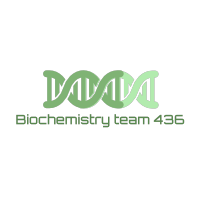 Homocystinuria
Due to deficiency of cystathionine β-synthase which leads to defects in homocysteine metabolism.
Converts homocysteine to cystathionine. (cysteine is a non-essential amino acid. The enzyme cystathionine beta-synthase is required for the early synthesis of cysteine; when deficient cysteine becomes essential amino-acid)
High plasma and urine levels of homocysteine and methionine and low levels of cysteine.
High levels of homocysteine is a risk factor for atherosclerosis and heart diseases.

Skeletal abnormalities , osteoporosis, mental retardation, displacement of eye lens.
Initially it accumulate in the blood but after reaching renal threshold it goes into urine .
-Cystathione beta-synthase requires vitamine B6 for its activity

-Methionine synthase requires vitamine B12 for its activity

-for the conversion of homocysteine to methionine the enzyme tetrahydrofolate THF (functional form of folic acid) is required
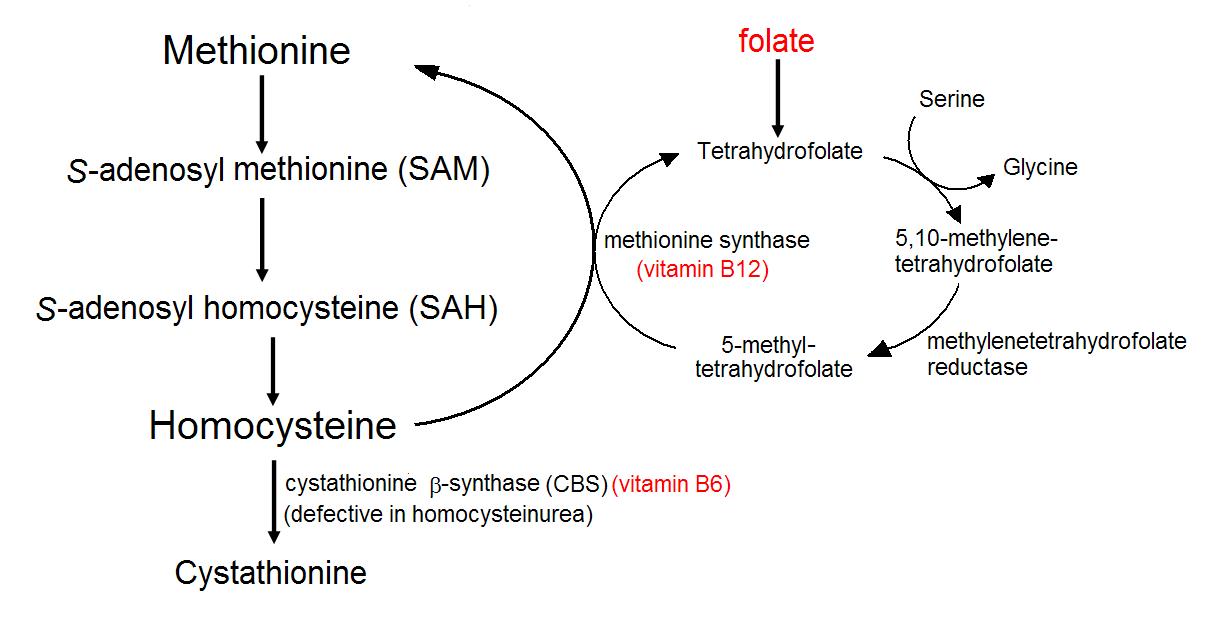 cysteine
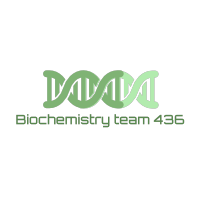 Homocystinuria
Spina bifida is a defect where there is incomplete closing of the backbone and membranes around the spinal cord.
Hyperhomocysteinemia is also associated with:
Neural tube defect (spina bifida)
Vascular disease (atherosclerosis)
A risk factor of heart diseases.
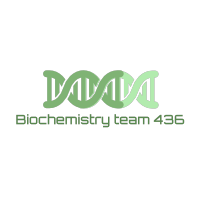 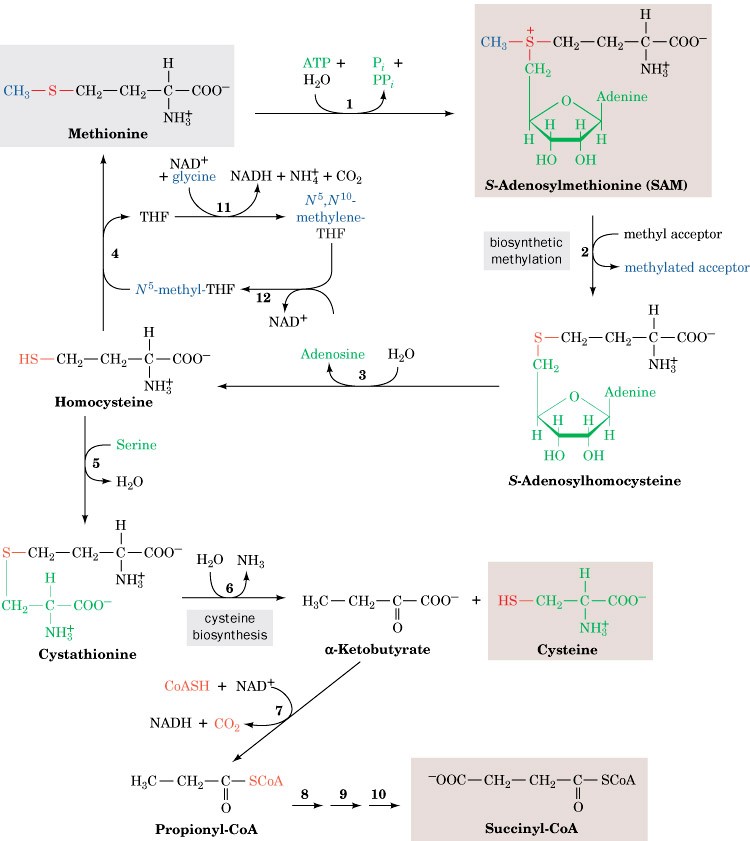 Methionine and its metabolites are accumulated
Cystathione b-synthase
Cysteine becomes
deficient
Methionine degradation pathway: Deficiency of cystathione b-synthase leads to homocystinuria / homocysteinemia
Homocystinuria
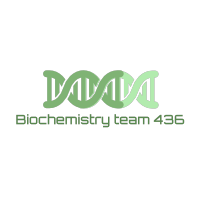 Alkaptonuria
A rare disease of Tyrosine degradation.
Due to deficiency of homogentisic acid oxidase. Lead to accumulation of homogentisic acid (molecule produced in the tyrosine degradation pathway)
This disorder associated with dark urine
Challenge : Do you remember how many disorders associated with Tyrosine abnormality in this lecture ?? 😏😏
Homogentisic acid
Homogentisic acid oxidase
TCA (tricarboxilc acid) cycle
Fumarate
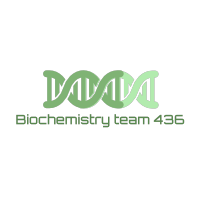 Characteristics of Alkaptonuria
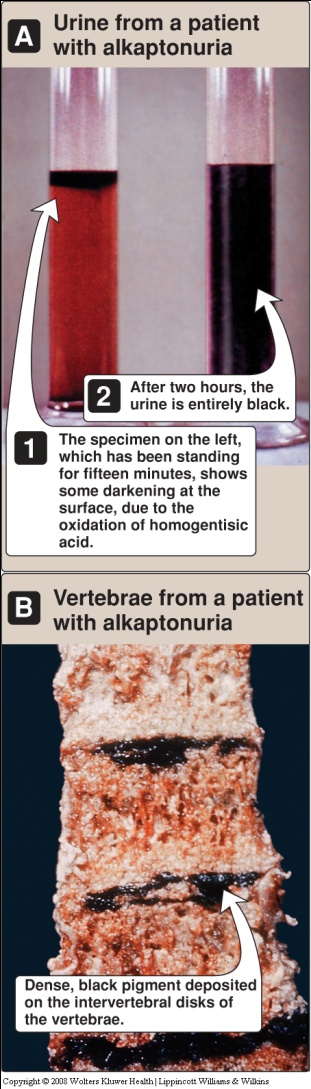 Treatment: Restricted intake of Tyrosine and Phenylalanine reduces homogentisic acid and dark pigmentation.
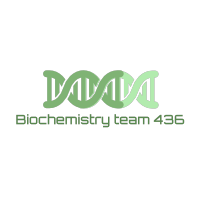 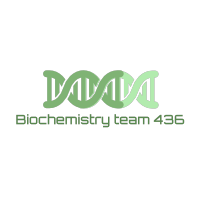 Summary
TEAM
MEMBERS
هبه الناصر
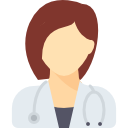 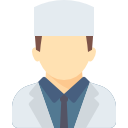 TEAM LEADERS 
.Rania Alessa
.Mohammad
     Almutlaq
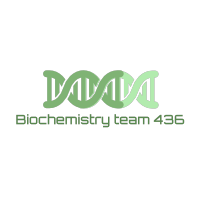 19
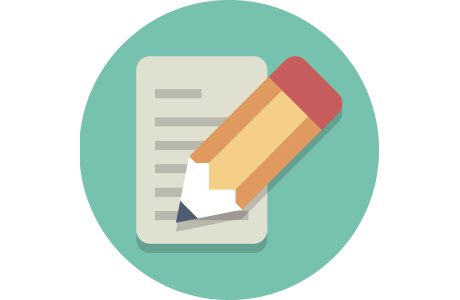 Review the notes
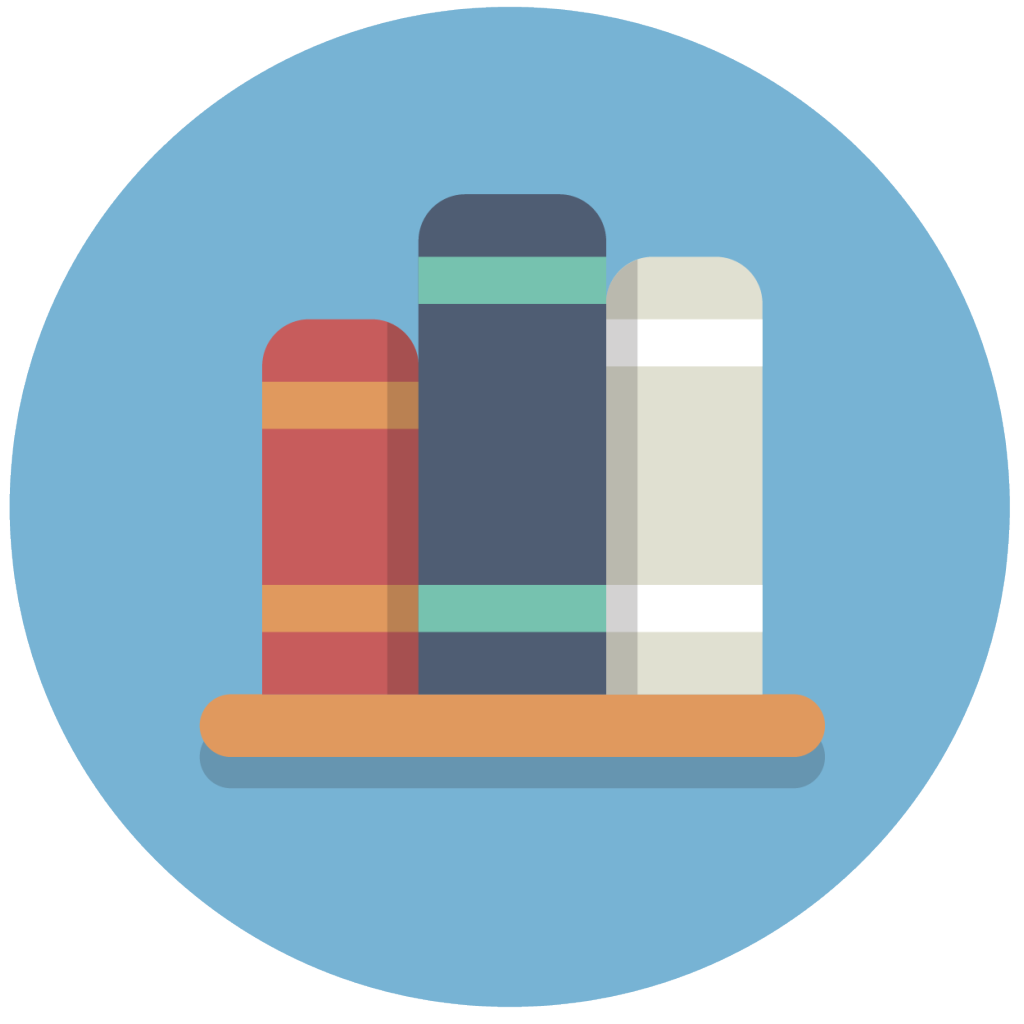 Lippincott's Illustrated Reviews: Biochemistry, 6th E
THANK YOU 
PLEASE CONTACT US IF YOU HAVE ANY ISSUE
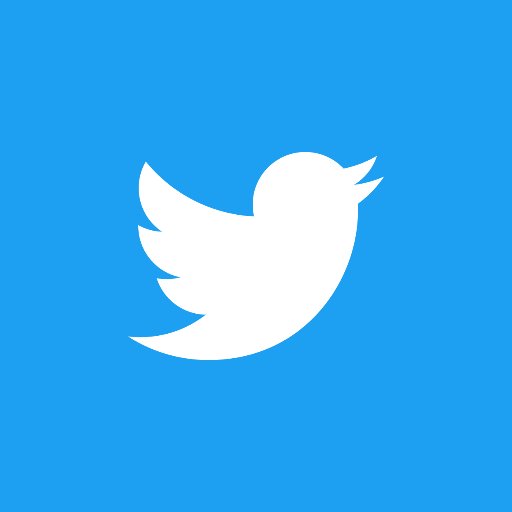 @436Biochemteam
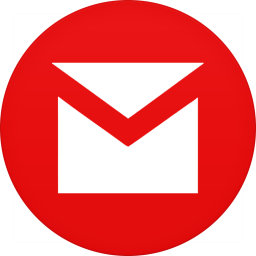 Biochemistryteam436@gmail.com
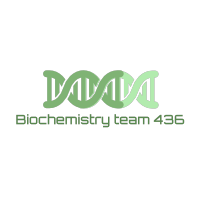 20